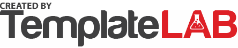 CAREER GENOGRAM
CAREER GENOGRAM
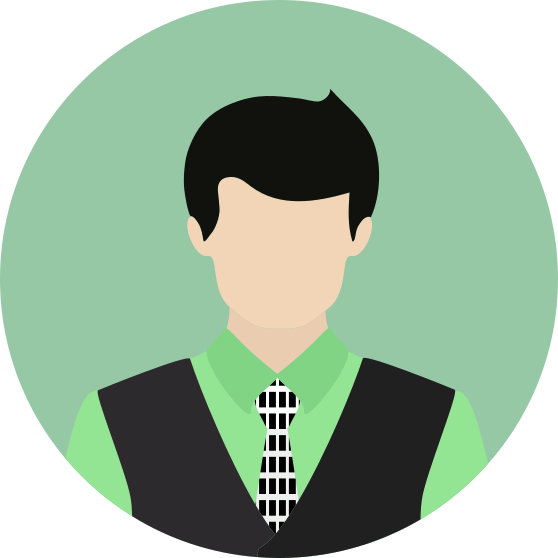 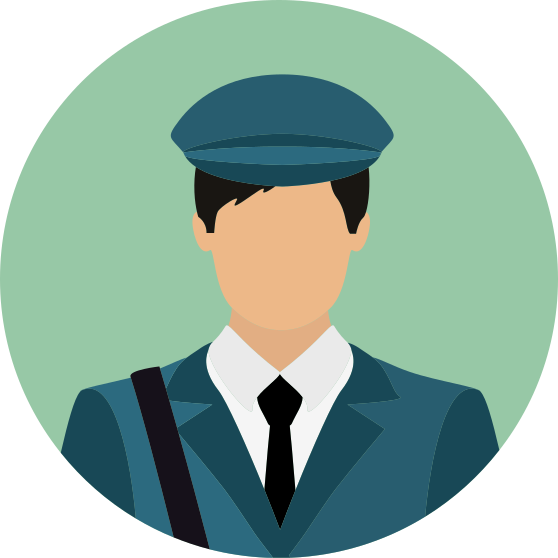 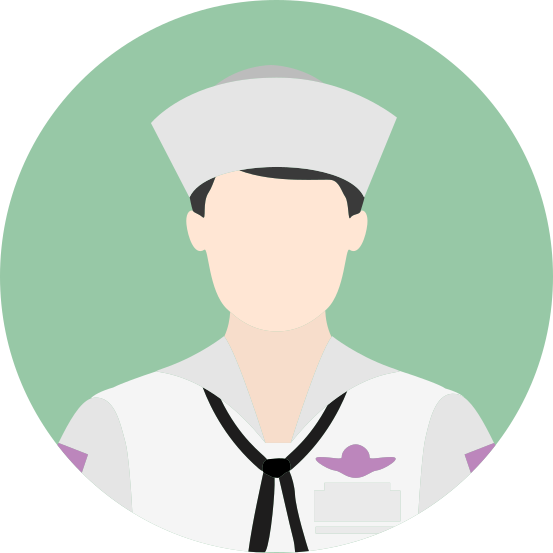 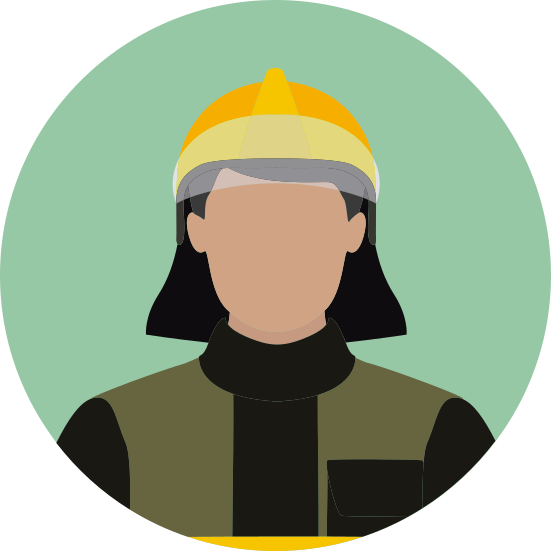 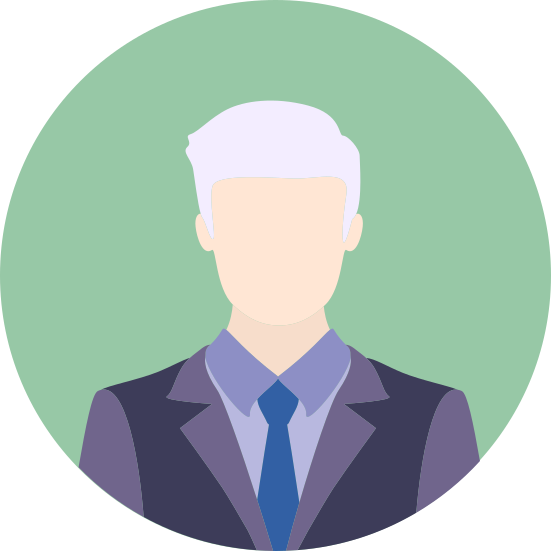 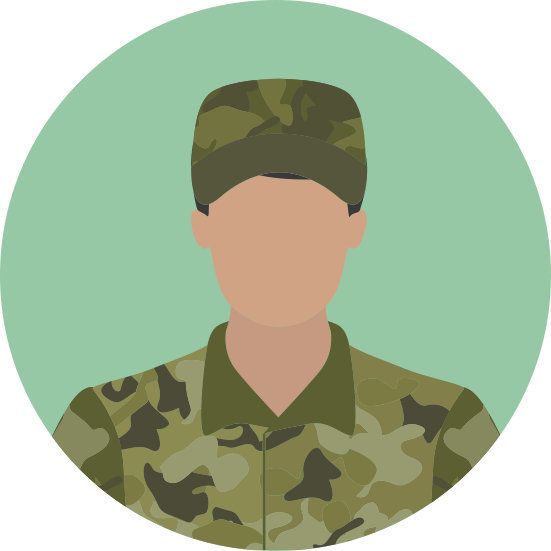 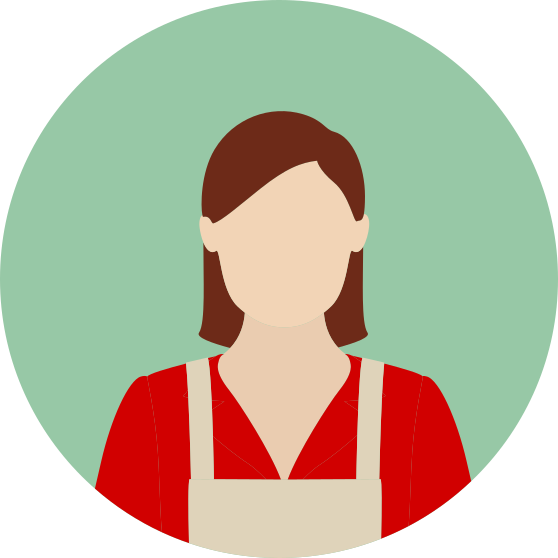 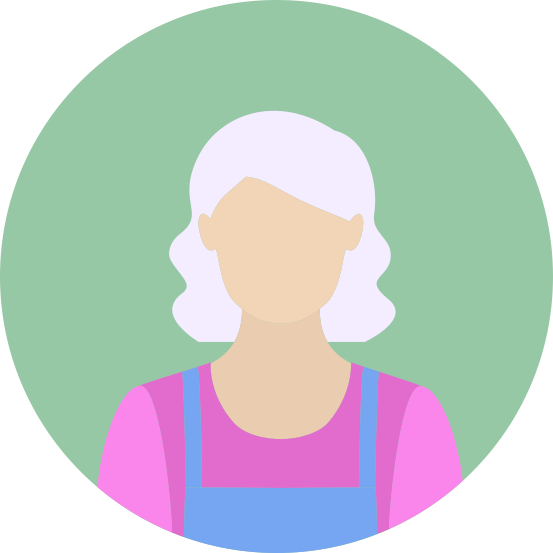 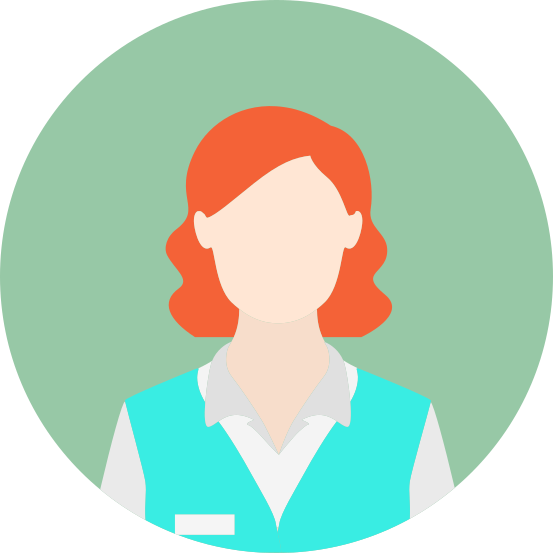 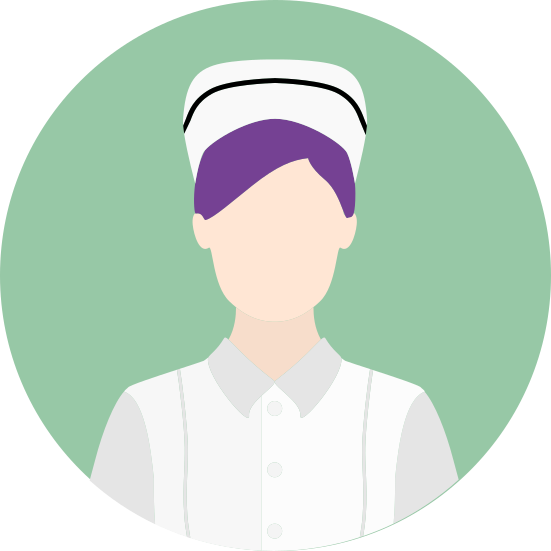 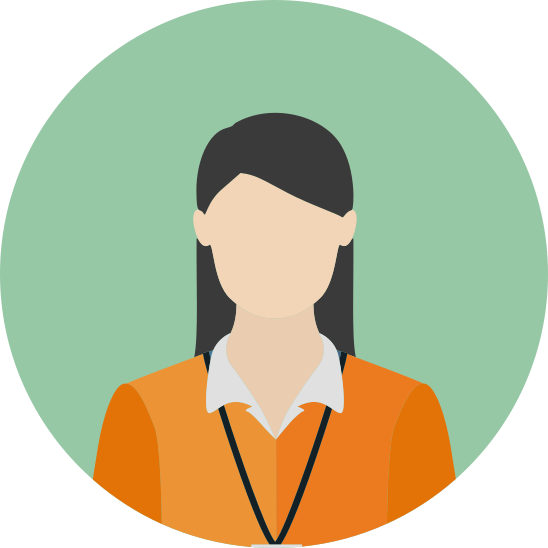 Grandfather
LAWYER
Grandfather
POSTMAN
Father
SAILOR
Uncle
FIREMAN
Me
BUSINESSMAN
Brother
SOLDIER
Grandmother
HOUSE WIFE
Grandmother
HOUSE WIFE
Aunt
RECEPTIONIST
Mother
NURSE
Sister
ASSISTANT
© TemplateLab.com